人教版普通高中数学B版必修第二册  第六章
《6.1.2向量的加法》
主 讲   人：娄超	东营市第一中学
审核指导：王晓华    东营市第一中学
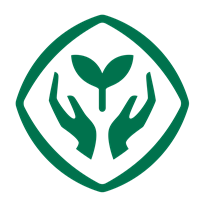 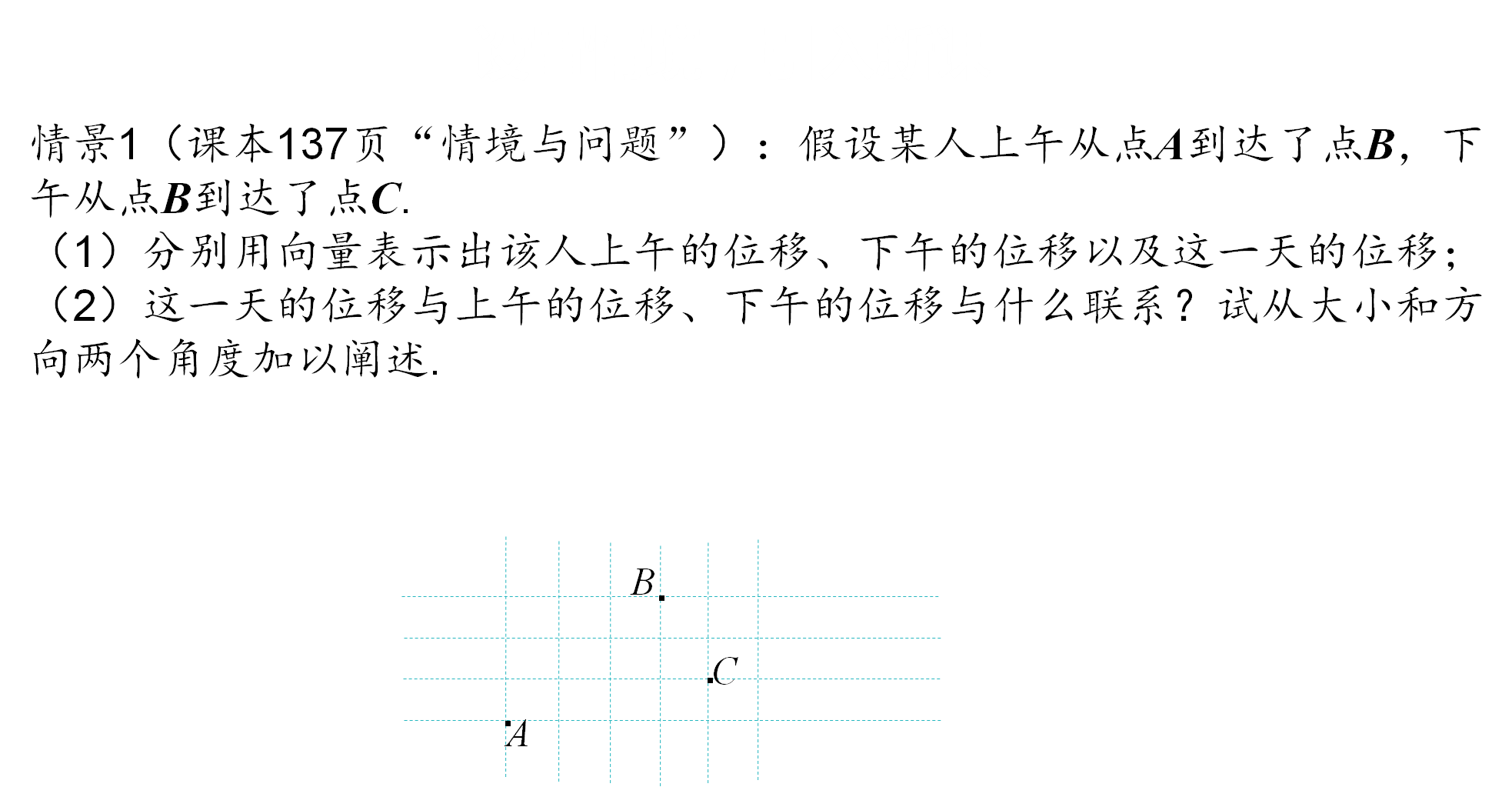 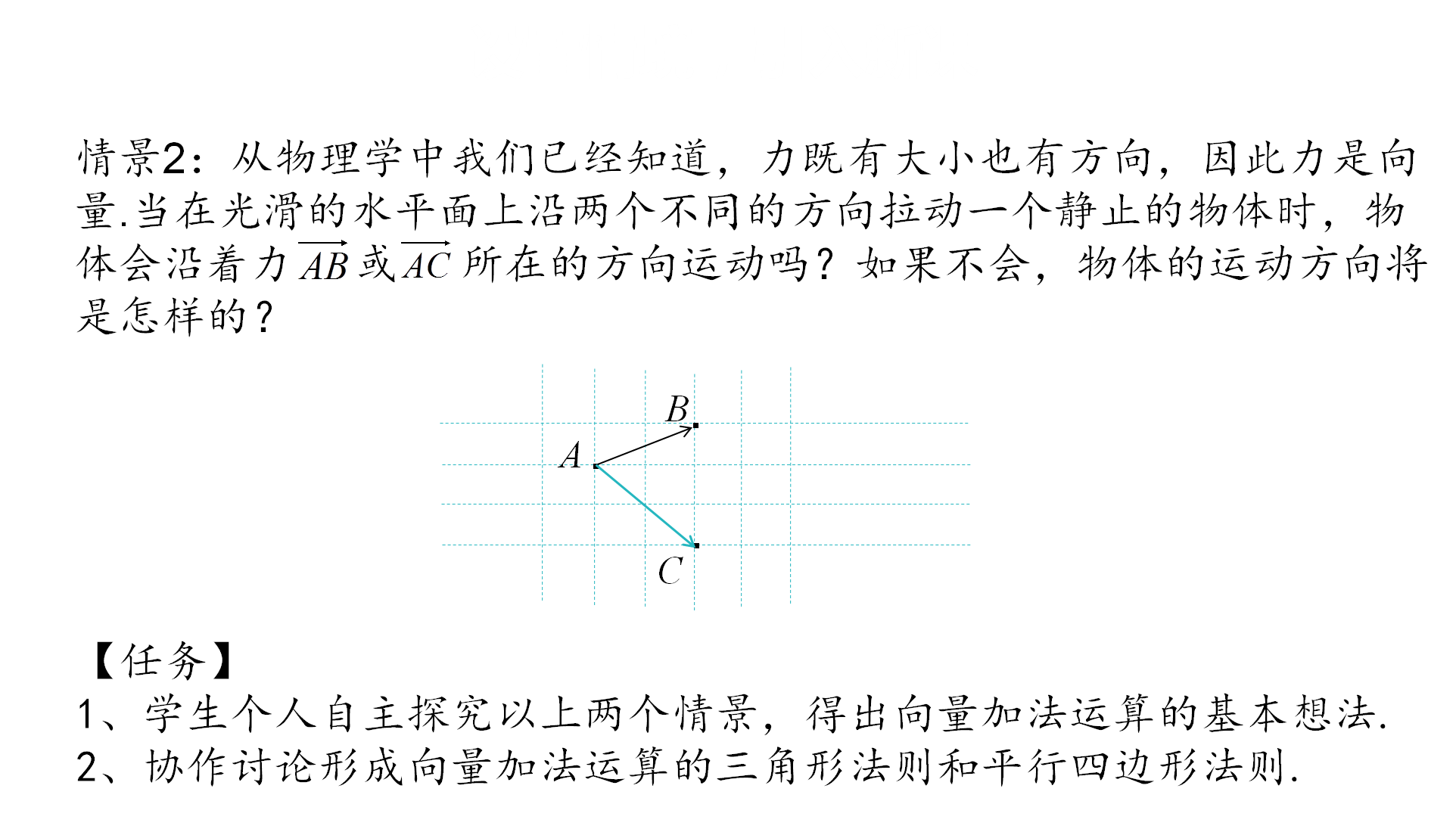 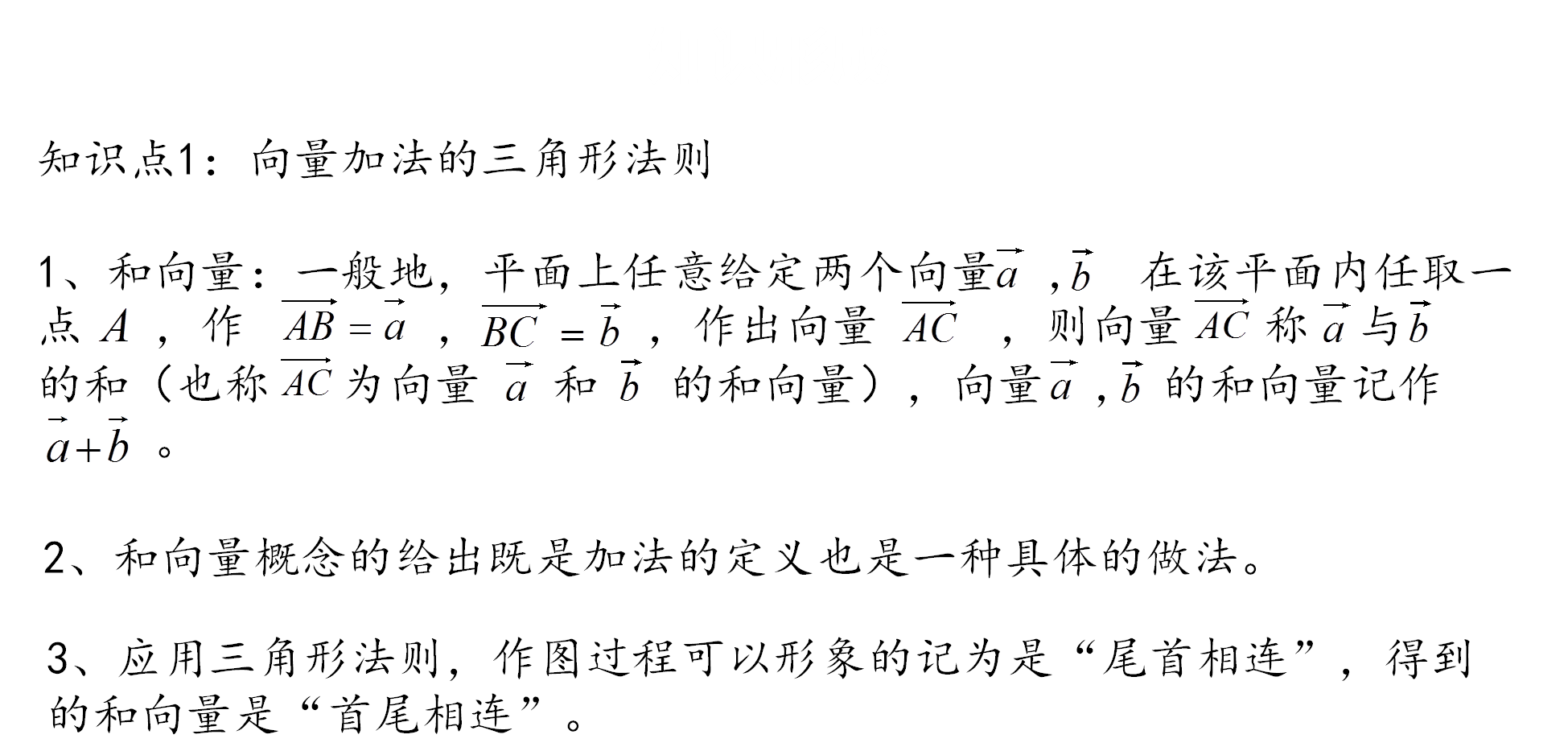 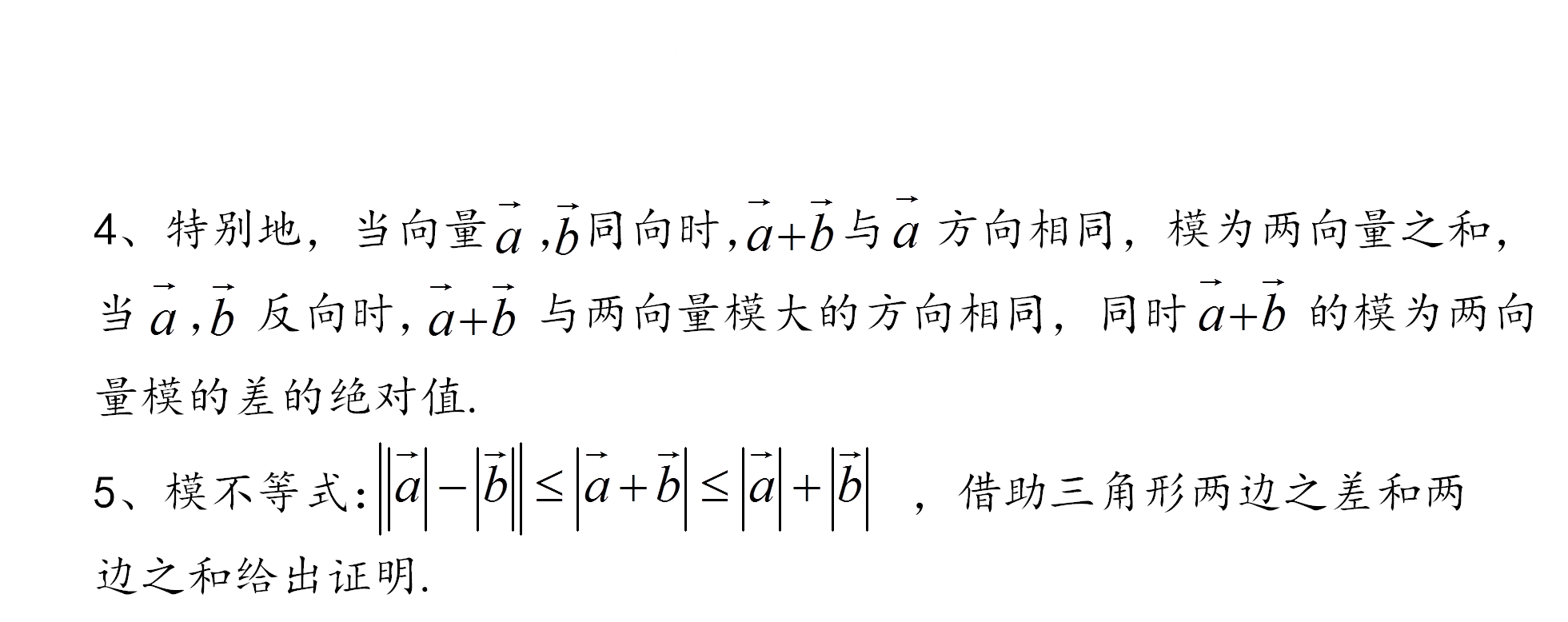 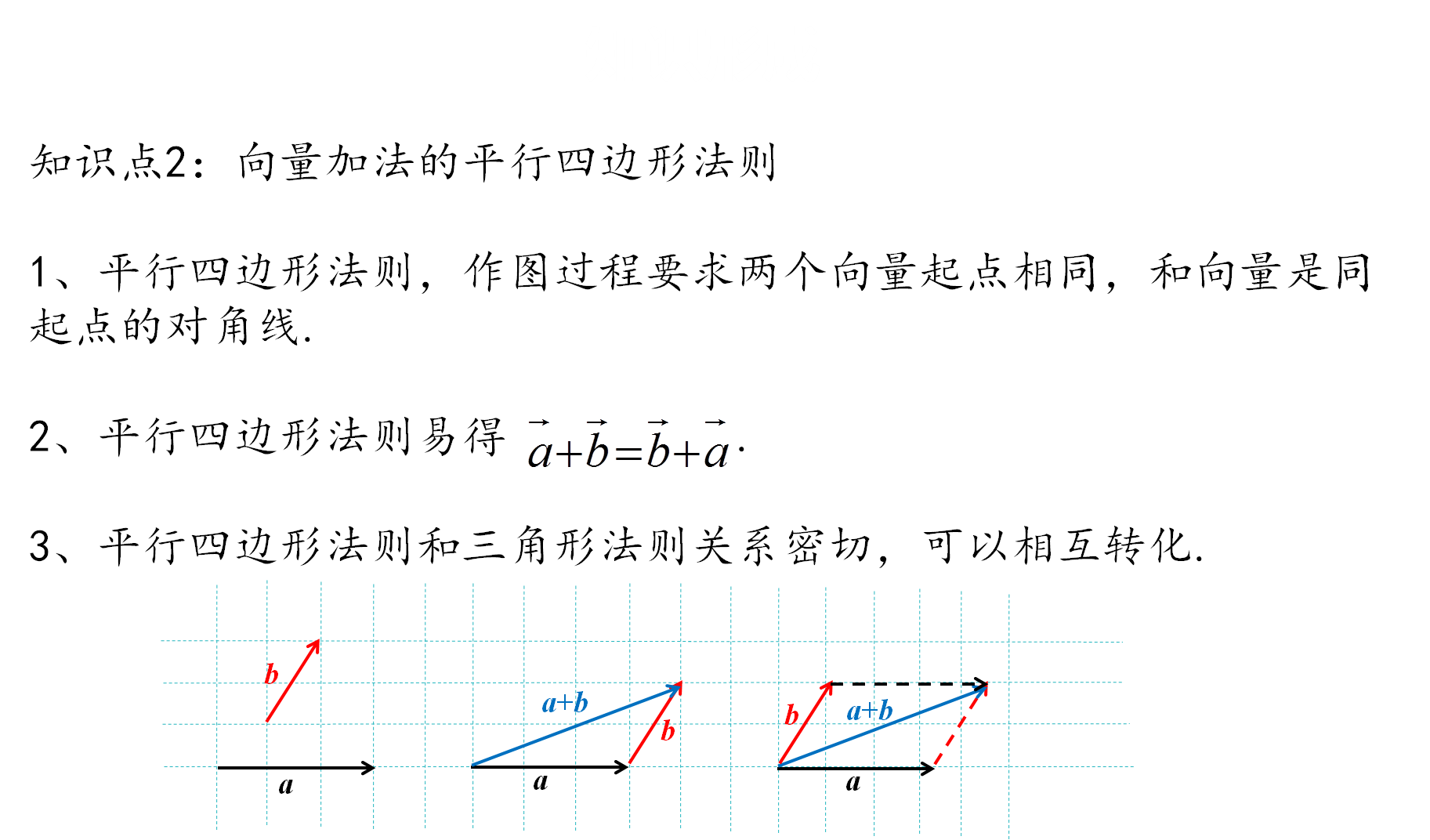 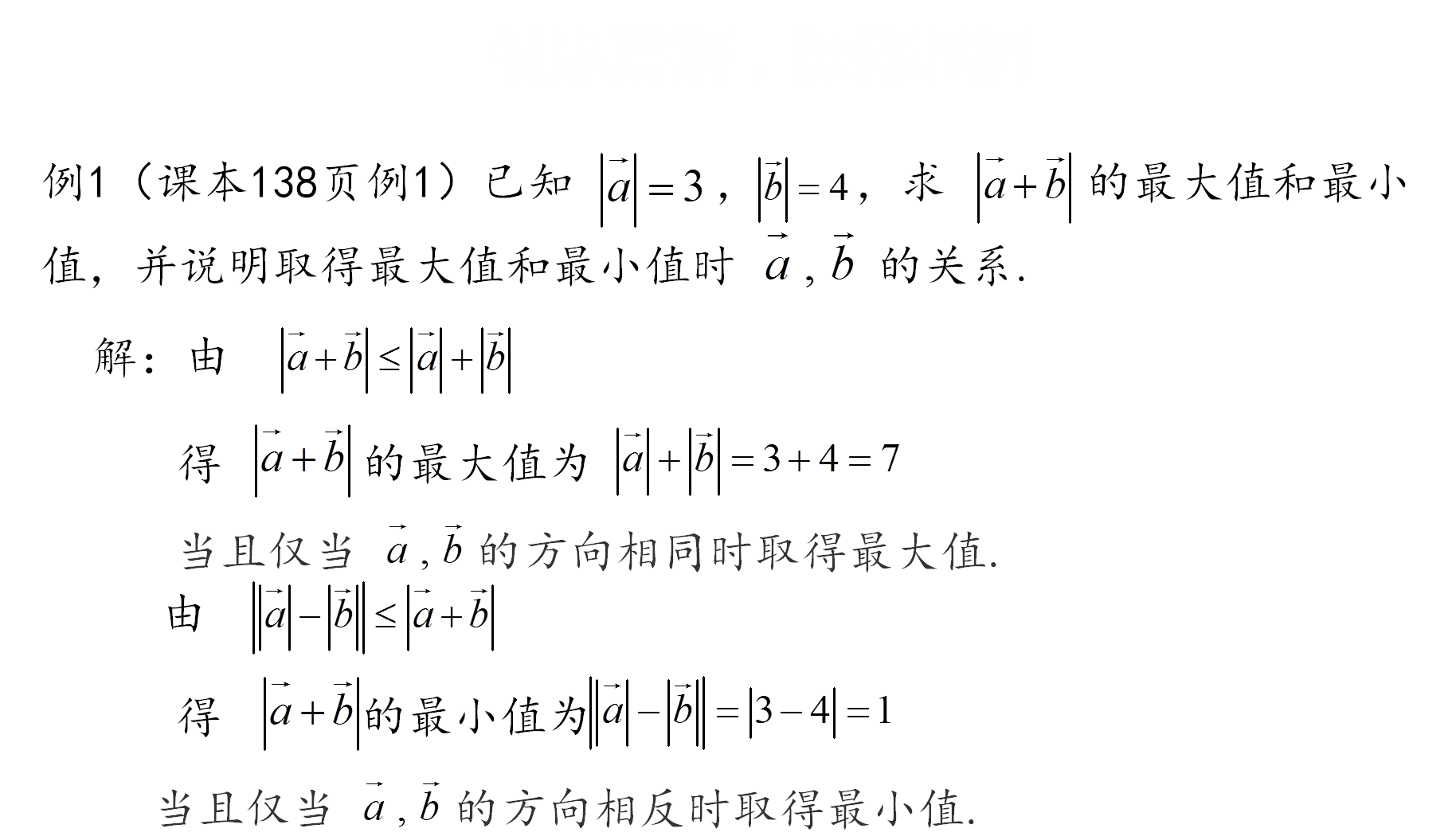 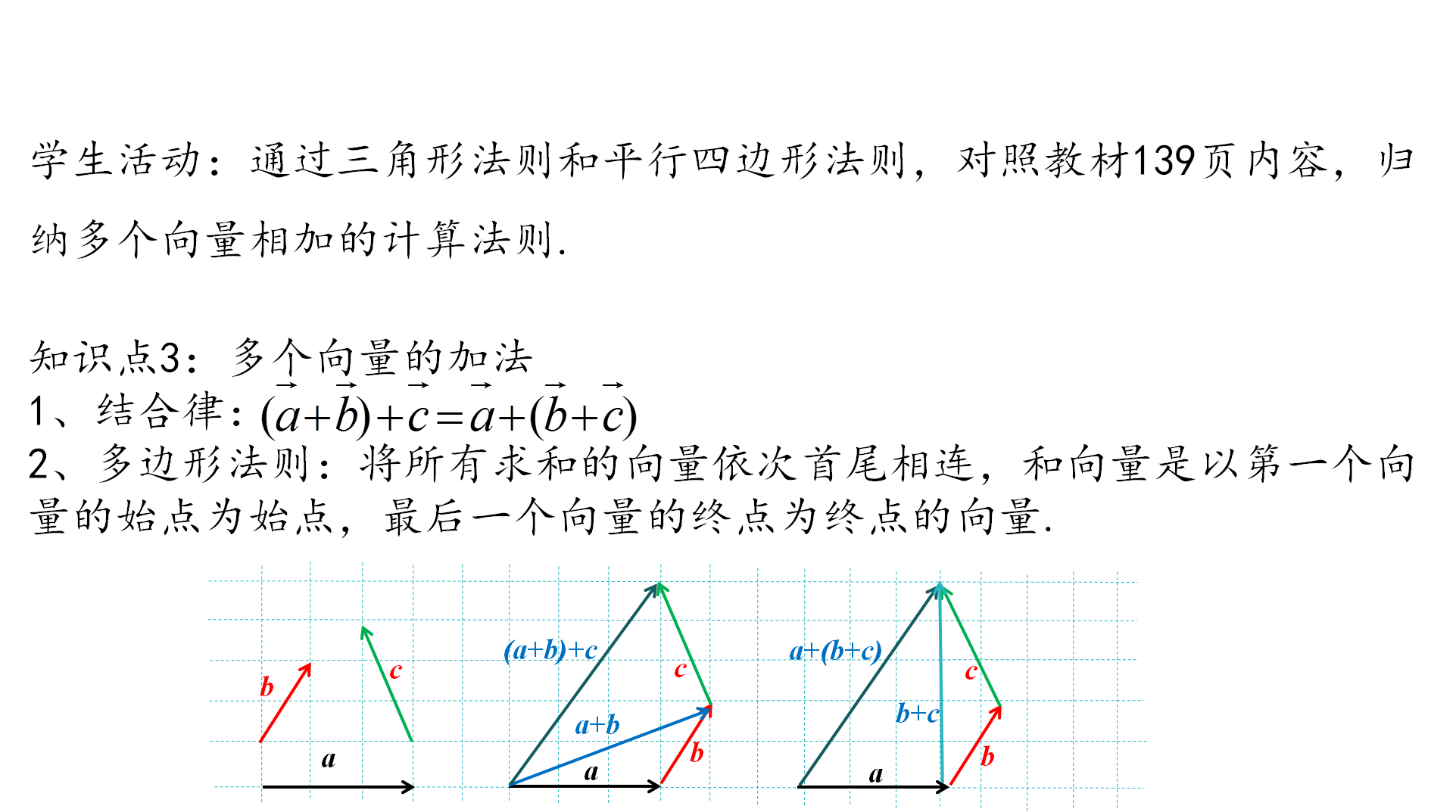 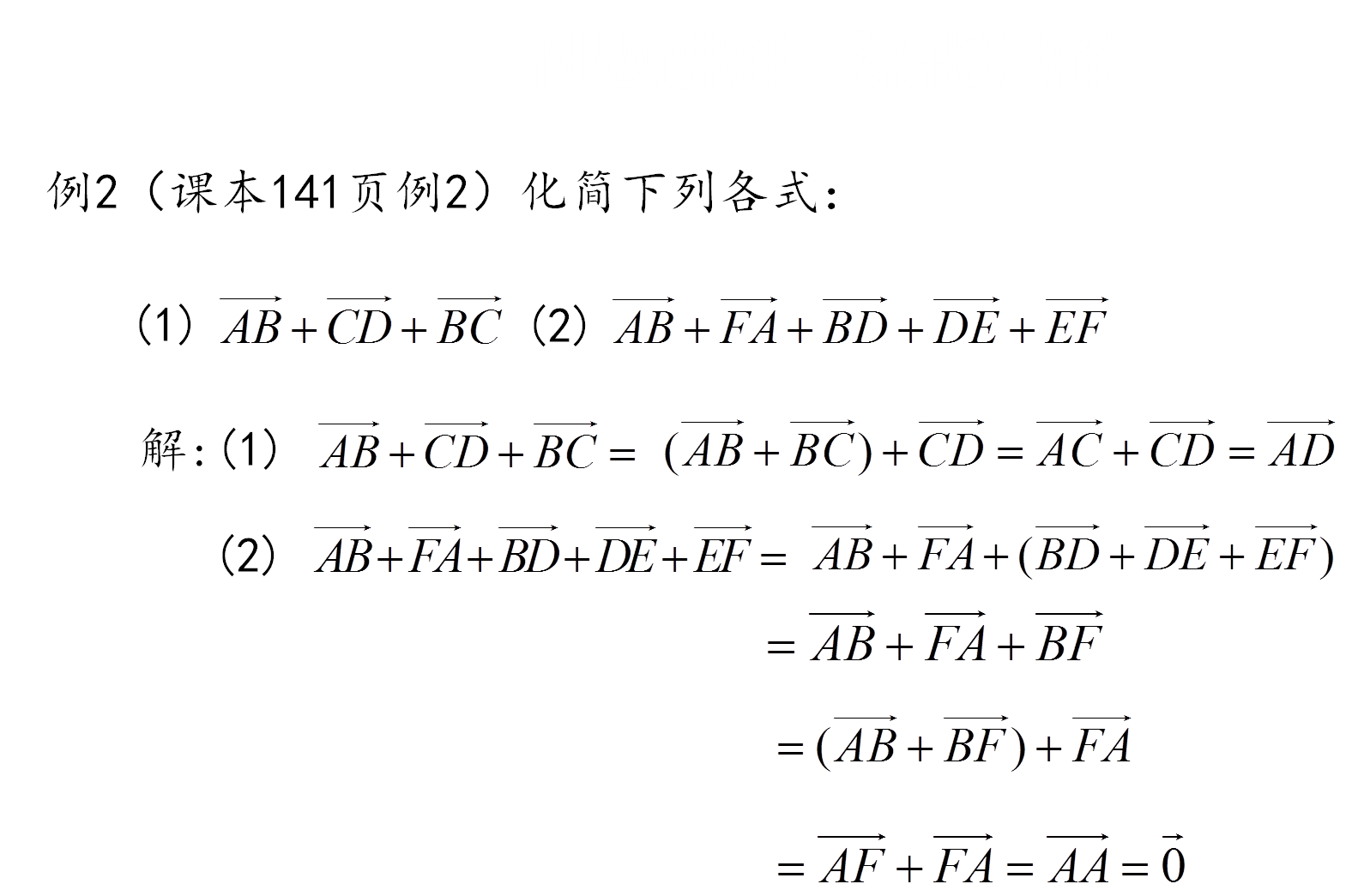 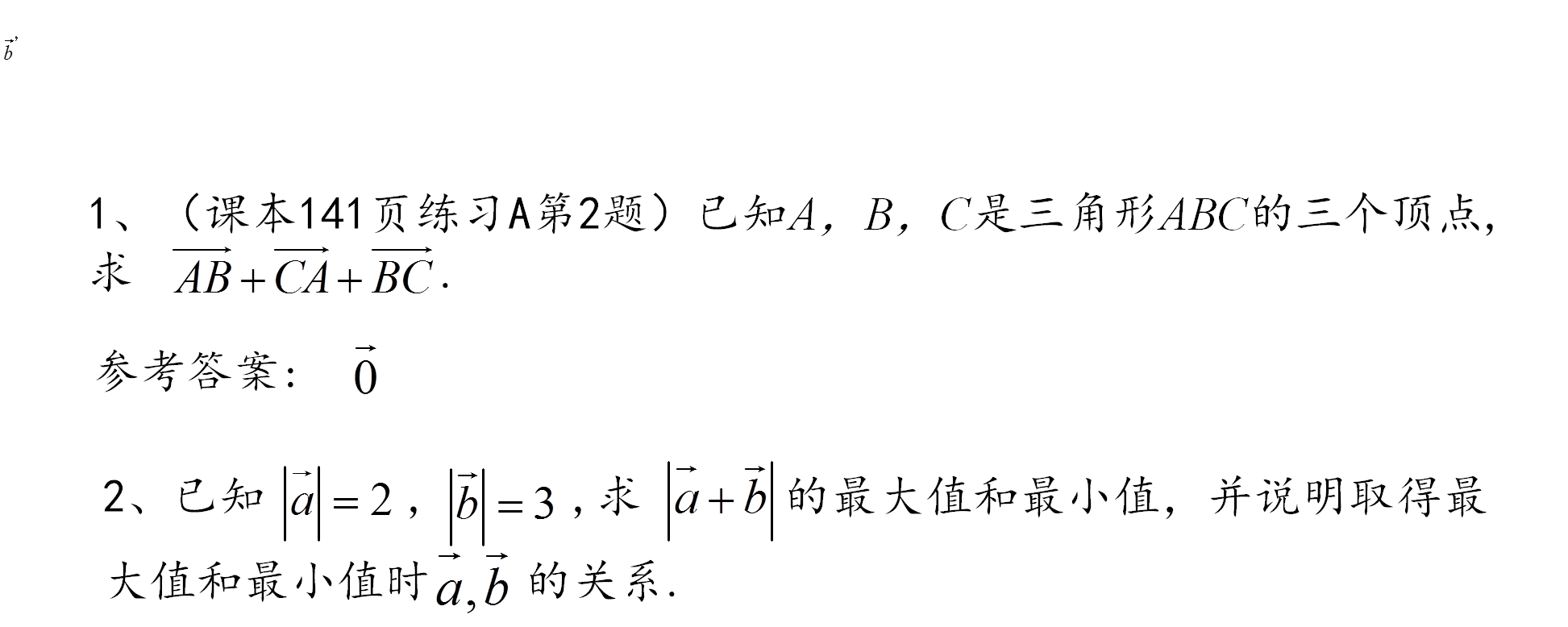 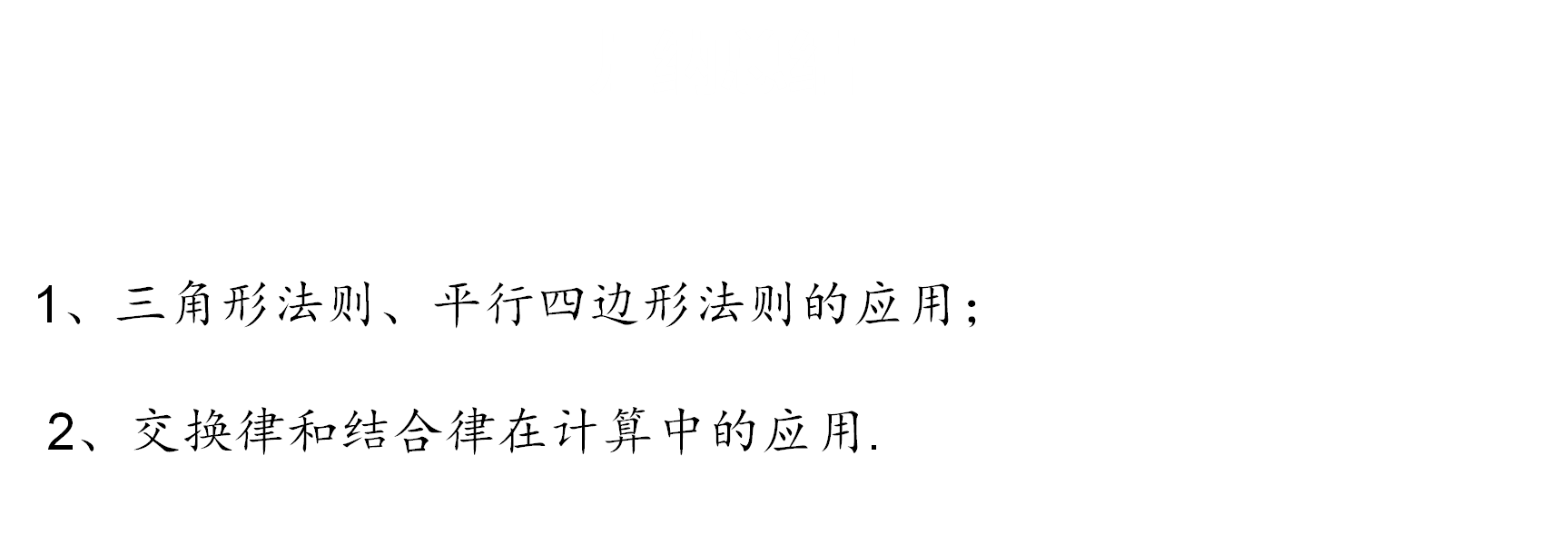 谢
谢
谢
看
看
看
谢
谢
谢
观
观
观
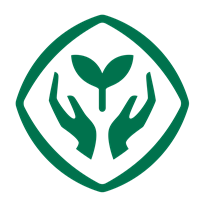